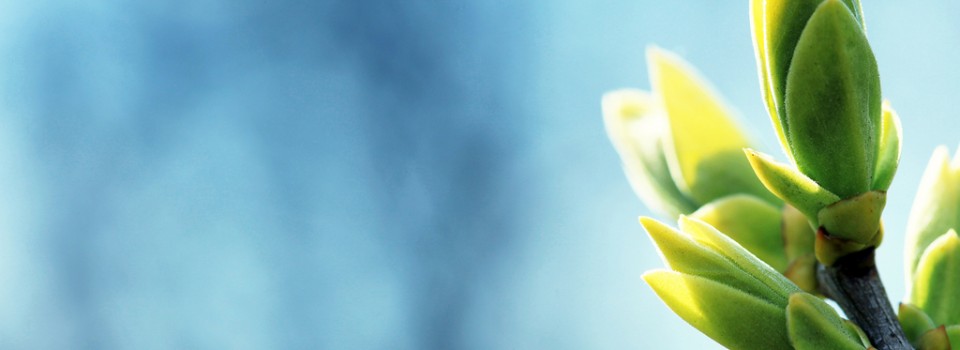 OMICS International
OMICS International through its Open Access Initiative is committed to make genuine and reliable contributions to the scientific community. OMICS International signed an agreement with more than 1000 International Societies to make healthcare information Open Access.
Contact us at: contact.omics@omicsonline.org
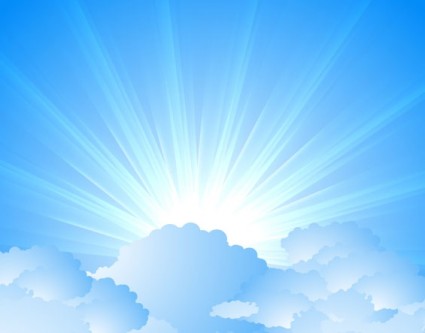 OMICS Journals are welcoming Submissions
OMICS International welcomes submissions that are original and technically so as to serve both the developing world and developed countries in the best possible way.
OMICS Journals  are poised in excellence by publishing high quality research. OMICS International follows an Editorial Manager® System peer review process and boasts of a strong and active editorial board.
Editors and reviewers are experts in their field and provide anonymous, unbiased and detailed reviews of all submissions.
The journal gives the options of multiple language translations for all the articles and all archived articles are available in HTML, XML, PDF and audio formats. Also, all the published articles are archived in repositories and indexing services like DOAJ, CAS, Google Scholar, Scientific Commons, Index Copernicus, EBSCO, HINARI and GALE.
For more details please visit our website: http://omicsonline.org/Submitmanuscript.php
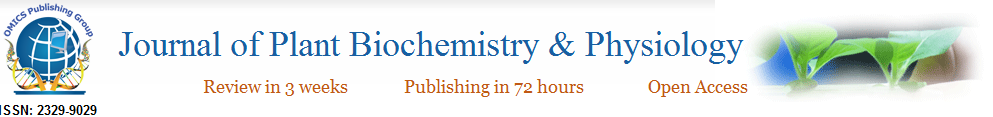 Adeel MahmoodVisiting Research ScientistGuangzhou Institute of Geochemistry, GuangzhouR.P. China
FIELDS OF RESEARCH Plant SciencesPhramacognosy (Ethnopharmacology), PhytochemistryBiodiversity and Conservation of Medicinal PlantsEnvironmental Biology and Ecotoxicology
RESEARCH INTERESTS1. Investigation of bio-active compounds from medicinal plants2. Exploration and documentation of medicinal flora3. Ethnomedicinal pharmacological knowledgeSafety and efficacy of medicinal Plants via different bioassays
Continue…….4. Occurrence, spatial and temporal trends, atmospheric transport and source identification of inorganic and Persistent Organic Pollutants [POPs] in aquatic and terrestrial and biotic resources of Pakistan; their effects on form and functionality of biota, and ecological systemsspecies level to assess the ecological integrity and health conditions of an ecosystem.
RESEARCH EXPERIENCE 1. One Year Research Experience as Research Associate at State Keys Laboratory of Organic Geochemistry, Guangzhou Institute of Geochemistry, Chinese Academy of Sciences, Guangzhou, (China)
Continue…..2. Two years research experience as Junior Research Associate in Phytochemistry Laboratory at Quaid-I-Azam University, Islamabad (Pakistan)3. As a whole 6 year Research Experience
INTERNATIONAL RESEARCH COLLEBORATIONS 1. State Keys Laboratory of Organic Geochemistry, Guangzhou Institute of Geochemistry, Chinese Academy of Sciences, Guangzhou, (China)2. Department of Production and Utilization of Medicinal Plants, Faculty of Agricultural and Natural Resources, High Educational Complex of Saravan, Saravan, (Iran)
Continue….. 3. Environmental Biology and Ecotoxicology Laboratory, Department of Environmental Sciences, Quaid-I-Azam University, Islamabad, (Pakistan)4. Environmental Chemistry Laboratory, Department of Chemistry, Mirpur University of Science and Technology, Mirpur, AJK, (Pakistan)
Future Research Interests1. Development of new methodological techniques for assessment of environmental contaminants2. Screening of medicinal plants for bio-active compounds3. Development of plants originated drugsEtnomedicinal investigations4. Environmental compartment assessments and impact on livelihoods5. Human health risk assessments
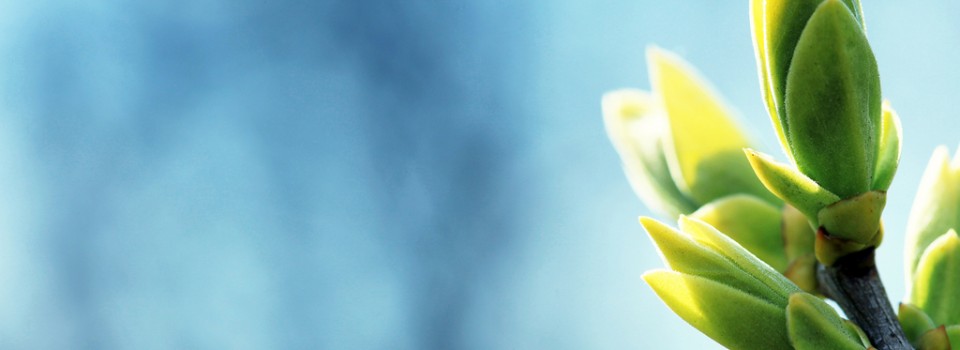 OMICS International
Conference
6th World Congress onBiotechnologyNovember 30-December 02, 2015 HICC-Hyderabad, India 
www.biotechnologycongress.com
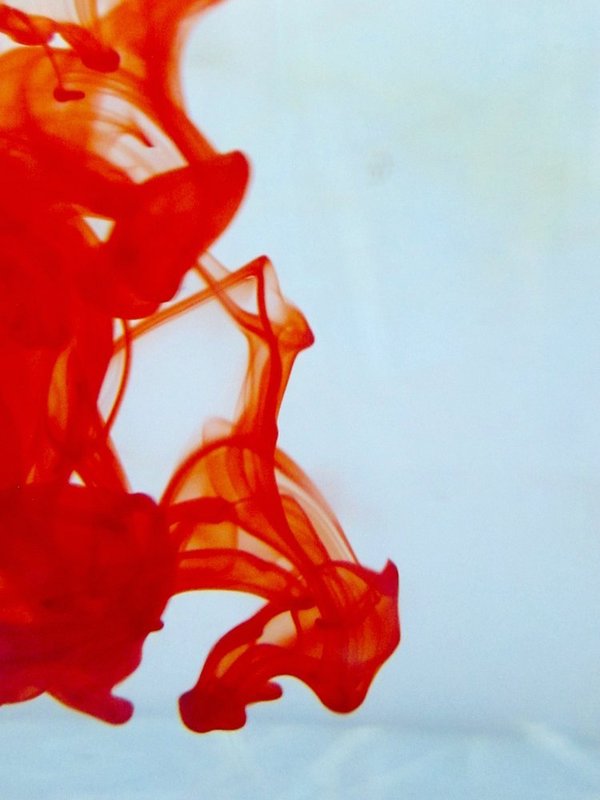 OMICS International Open Access Membership
OMICS International Open Access Membership enables academic and research institutions, funders and corporations to actively encourage open access in scholarly communication and the dissemination of research published by their authors.
For more details and benefits, click on the link below:
http://omicsonline.org/membership.php
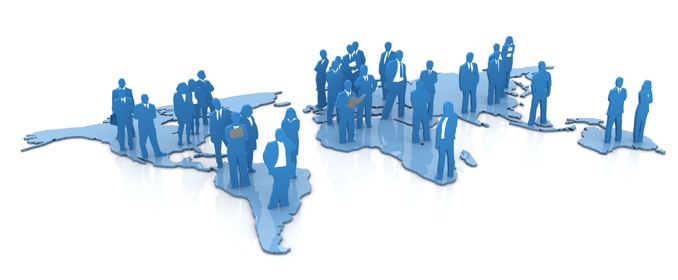